Distribuční logistika
Adam Prášil
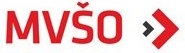 Obsah
Druhy dopravy
 Hub and Spoke
 Z domu do domu
 Last Mile delivery
 Zdroje
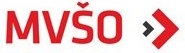 Silniční doprava
Nákladovost: vysoká

 Rychlost: vysoká

 Pružnost: velmi vysoká

 Kvalita: střední

 Frekvence: velmi vysoká

 Ideální příklad: cokoliv    (zásobování restaurace, doplňování zásobníků benzínové stanice, převoz obytných kontejnerů, atd.)
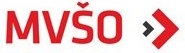 železniční doprava
Nákladovost: nízká

 Rychlost: střední

 Pružnost: nízká

 Kvalita: nízká

 Frekvence: střední

 Ideální příklad: velkoobjemové zásilky (uhlí, písek, dřevo, atd.)
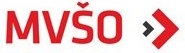 Letecká doprava
Nákladovost: velmi vysoká

 Rychlost: velmi vysoká

 Pružnost: vysoká

 Kvalita: vysoká

 Frekvence: nízká

 Ideální příklad: předměty rychle podléhající zkáze, zboží s vysokou hodnotou a malým objemem, objekty s časově kritickými lhůtami, atd.
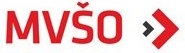 Vodní doprava
Nákladovost: velmi nízká

 Rychlost: velmi nízká

 Pružnost: nízká

 Kvalita: střední

 Frekvence: nízká

 Ideální příklad: ropa, automobily, kontejnery
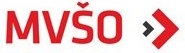 Potrubní doprava
Nákladovost: nízká

 Rychlost: nízká

 Pružnost: velmi vysoká

 Kvalita: velmi vysoká

 Frekvence: plynulá

 Ideální příklad: ropa nebo zemní plyn
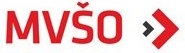 Hub and spoke
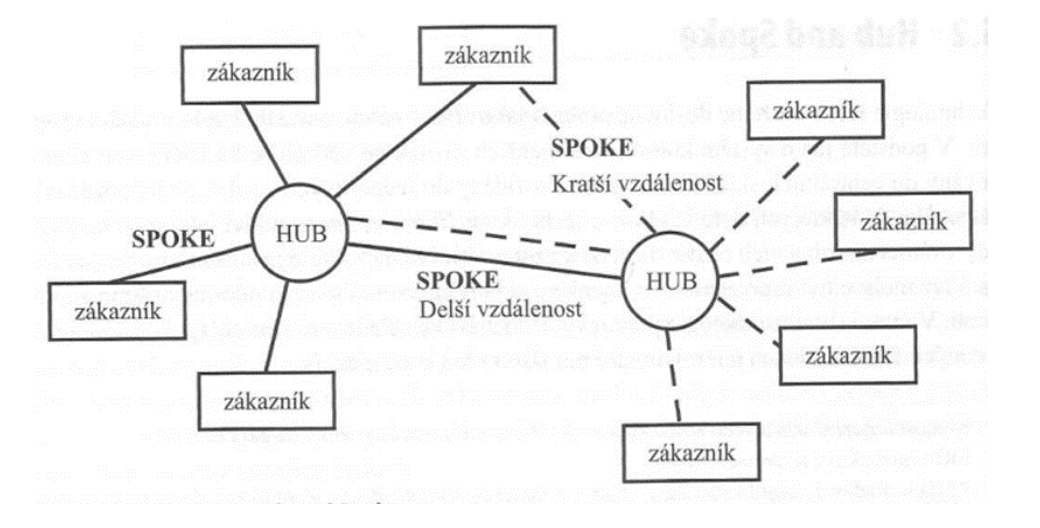 menší zásilky v log. centrech
 sdružování a rozdružování
 pravidelné trasy 
 hospodárnější
 ekologické
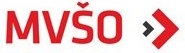 Z domu do domu
od dodavatele přímo k zákazníkovi
 jeden přepravní doklad
 jeden dopravce
 většinou pouze silniční doprava
 PPL, DPD, UPS, FEDEX a další
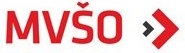 Last mile delivery
problémy s doručením na místo určení z depa nebo skladu:
 časové a plánovací
 materiálové a personální
 finanční
 řešení:
 více výdejních míst firemních nebo v rámci spolupráce
 balíkomaty
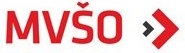 Zdroje
CHYTILOVÁ,Ekaterina. Logistický management 2, studijní opora. MVŠO, o. p. s., Olomouc 2018.
 LUKOSZOVÁ, Xenie. Logistické technologie v dodavatelském řetězci. Praha: Ekopress, 2012. ISBN 978-80-86929-89-7.
 Rozvoj ekologické a ekonomické vodní dopravy, snížení emisí CO2. Vodní koridor Dunaj-Odra-Labe [online]. [cit. 2022-05-10]. Dostupné z: https://www.d-o-l.cz/index.php/prinosydol/vodnidoprava
 Porovnání jednotlivých druhů dopravy. Techportal.cz [online]. [cit. 2022-05-10]. Dostupné z: https://www.techportal.cz/download/e-noviny/enlog/porovnani_jednotlivych_druhu_dopravy.pdf
 Perspektivy železniční a kombinované dopravy. Logistika [online]. [cit. 2022-05-10]. Dostupné z: https://logistika.ekonom.cz/c1-66908490-perspektivy-zeleznicni-a-kombinovane-dopravy
 LOGISTIKA POSLEDNEJ MÍLE. SvetDopravy [online]. [cit. 2022-05-10]. Dostupné z: http://www.svetdopravy.sk/logistika-poslednej-mile
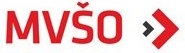 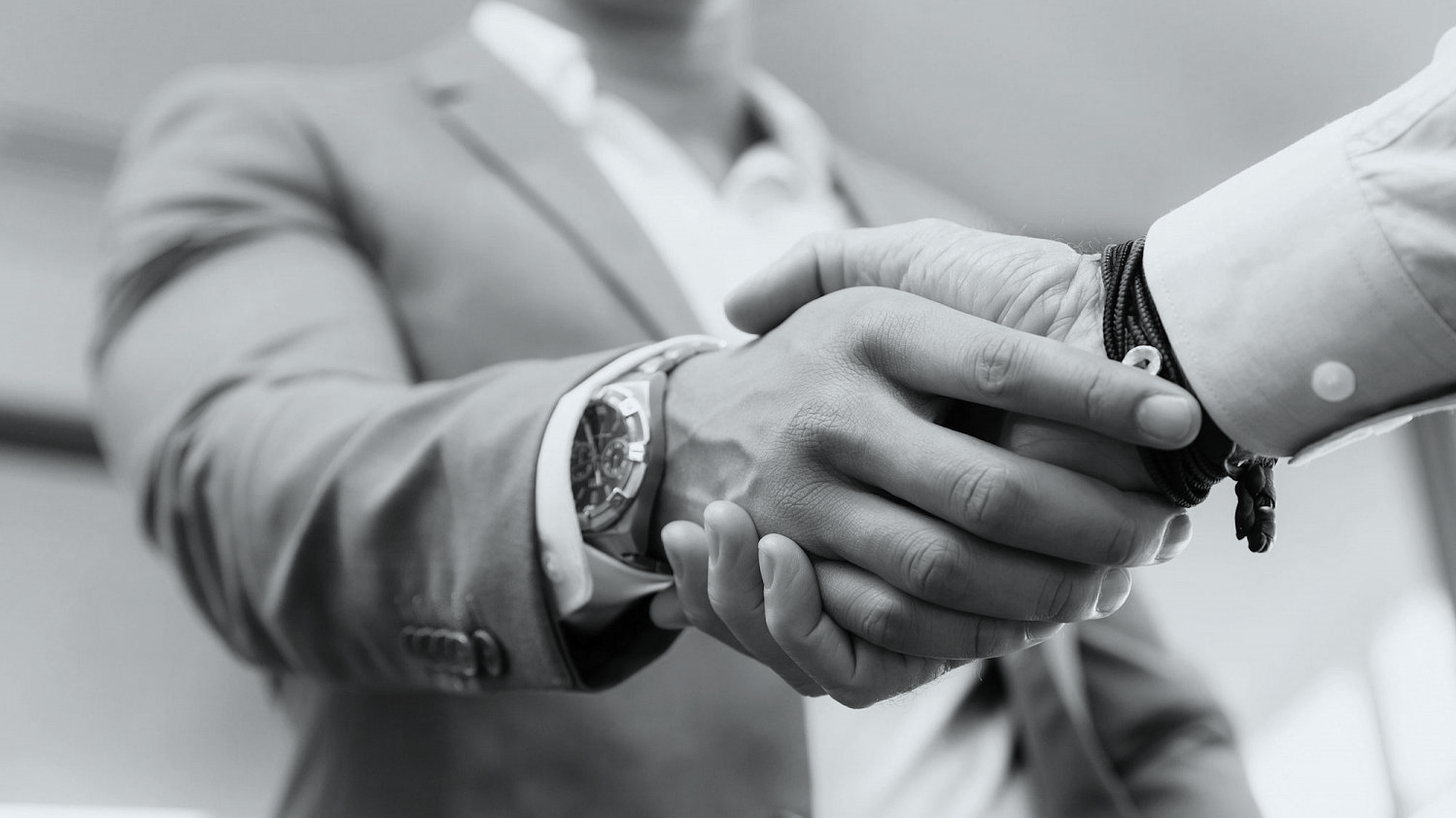 Děkuji za pozornost
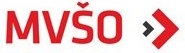